OpenCL introduction
OpenCL
Data and task parallel model
Derived from the ISO C99 standard
With parallel extensions
Numeric operations performed according to the IEEE754 standard
Support of embedded and mobile devices
Data transfer between OpenGL, OpenGL ES
See OpenCL specification for details
OpenCL
Heterogeneous platform support
Parallel CPU cores
GPU
Digital Signal Processor (DSP)
Cell/B.E. processor
OpenCL Architecture
Elements of the OpenCL architecture
Platform model
Execution model
Memory model
Programming model
Platform model
Host device
OpenCL device

Computing Unit (CU)
Processing Element(PE)
Single Instruction Multiple DataSIMD (common program counter)
Single Program Multiple DataSPMD(independent program counters)
Host
CU
OpenCL device
PE
Execution model
Host program
Context management
Execution control

Kernel program
Controlling the CUs
Execution model
Kernel program
Index space (NDRange)
Work-groups
Work-items
global ID
Same programs in the work-group
The execution control can differ in different units
Execution model
Kernel program
Index space (NDRange)
Work-groups
Finer indexing mechanism
Work-group ID
Local ID for the Work-Items
Work-Items
Execution model
Kernel program
Index space (NDRange)
N dimensional problem space (N=1,2,3)
Each index has the same dimensionality

Indexing
Global index space: (Gx, Gy)
Size of work-groups: (Sx, Sy)
Work-group ID (wx, wy)
Local ID (sx, sy)
Execution model
Calculating IDs
Global address space: (Gx, Gy)
Work-group size: (Sx, Sy)
Work-group ID: (wx, wy)
Local ID: (sx,sy)

Global ID:
Number of work-groups:
Work-group ID:
Execution model
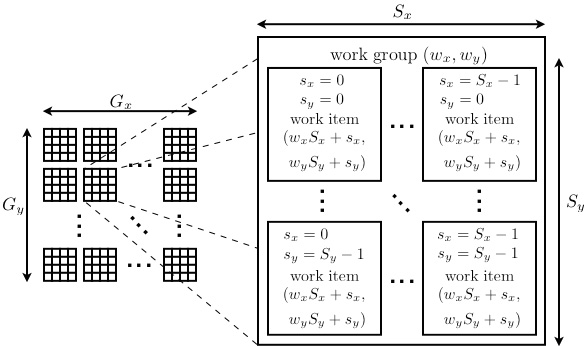 Image: Johannes Rudolph’s blog
Execution model
Context
Devices: a set of OpenCL capable devices
Kernels: a set of OpenCL functions
Program objects:
Kernel source code
Executable binary representation
Memory objects:
Memory used by the host and the OpenCL devices
Other values seen by the kernels
Execution model
Command-queue
A command stream controlled by the host
Controls the execution of the threads
Commands:
Kernel execution
Memory operations
Synchronization
Execution model
Command-queue execution modes
In-order execution
FIFO
Serializes the execution order of commands in a queue
a prior command on the queue completes before the following command begins

Out-of-order execution
Commands are issued in order, but do not wait to complete before following commands execute
Any order constraints are enforced by the programmer through explicit synchronization commands.
Execution model
Kernel types
OpenCL kernel
OpenCL C functions
Executable on an OpenCL device

Native kernel
Functions accessed through host function pointer
Can share memory objects with OpenCL kernels
Optional support
Memory model
Four distinct memory regions are available
Global memory
Work-items can read or write any element of it
Allocated by the host
Constant memory
Remains constant during the execution of the kernel
The host allocates and initializes it
Can be defined statically in the kernel
Memory model
Four distinct memory regions are available
Local memory
Shared memory within a work-group
Each work-item in a work-group can read or write it
Not visible from the host
May be implemented as dedicated regions of memory
Private memory
A region of memory private to a work-item
Seen only by the work-item
Memory model
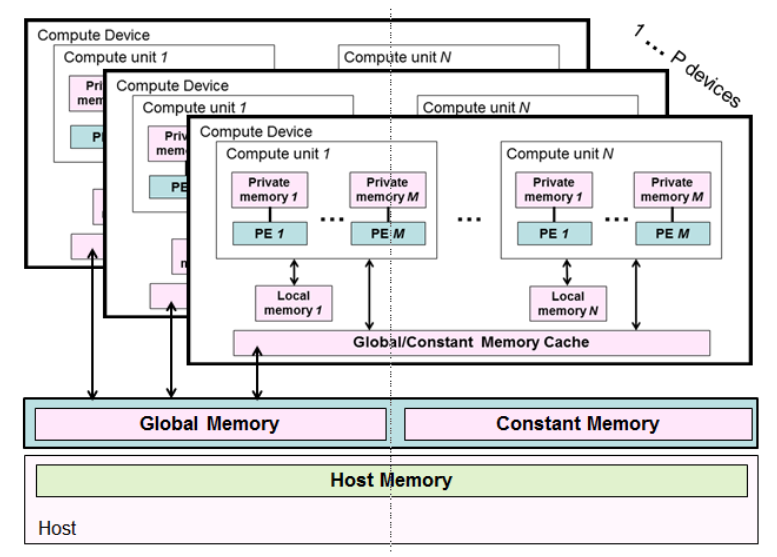 Source: OpenCL Specification
Memory model
The global memory is handled by the host
Memory allocation
Copy data to the memory objects
Synchronous and asynchronous operations
Release of memory objects

The global memory can be mapped into the host memory address space
Memory model
Relaxed Consistency
 The state of memory, visible to a work-item, is not guaranteed to be consistent across the collection of work-items at all times
Within a work-item memory has load / store consistency
Local memory
Consistent in a single work-group
Global memory
Consistent in a single work-group
No guarantees of memory consistency between differentwork-groups
Consistency for memory objects shared between enqueued commands is enforced at a synchronization point
Programming model
Data parallel model
Defines a computation in terms of a sequence of instructions applied to multiple elements of a memory object
The index space defines the work-items and how the data maps on the work-items
Not restricted to one-to-one mapping

Hierarchical data parallelism
Explicit model
Total number of work-items and their division into work-groups
Implicit model
Only the number of work-items is specified the division into work-groups is automatic
Programming model
Task parallel model
The kernel has only one instance
Independent from the index space

Operations on vector types
Multiple independent tasks
Enqueuing native kernels to run them in parallel
Synchronization
Synchronization within a work-group
Synchronize work-items
work-group barrier
Blocking call
Each work-item has to reach the barrier before any are allowed to continue
There is no mechanism for synchronization between work-groups
Synchronization
Synchronization in a command-queue
In case of out-of-order execution 
command-queue barrier
Ensures that all previously queued commands have finished execution
Resulting updates to memory objects are visible to subsequently enqueued commands
Cannot be used to synchronize between command-queues

Waiting on an event
Each function generates an event that identifies the command and memory objects it updates
The execution of command can be suspended until the occurrence of some events
OpenCL C
Scalar types
bool
unsigned char, char (8 bit integer)
unsigned short, short (16 bit integer)
unsigned int, int (32 bit integer)
unsigned long, long (64 bit integer)
float (IEEE754 floating-point)
half (16 bit float)
size_t (return type of the sizeof operator 32/64 bit)
ptrdiff_t (difference between two pointers 32/64 bit)
(u)intptr_t (pointer type)
void
OpenCL C
Vector types
(u)charn
(u)shortn
(u)intn
(u)longn
floatn

The signed values represented in two’s complement form
(u) stands for unsigned
n can be 2,4,8,16
OpenCL C
Vector components
Swizzle operator (.xyzw)
float4 f; f.xy; f.xxyy;
Numeric indices (.s[0-9|a-f|A-F])
float4 f; f.s12;
float16; f.saBcdE
Halving (.odd, .even, .lo, .hi)
float4 f; f.hi; f.even.lo;
float4 left, right;
	float8 interleaved;
	interleaved.even = left; interleaved.odd = right;
OpenCL C
Conversion between different types
Implicit conversion
Limited usability
Between scalar types
Explicit conversion
Scalar – Vector conversion
float4 f = (float4)1.0;
Conversion between vector types
destTypen convert_destType_sat_roundingMode(sourceTypen)
_sat – truncation to the codomain
_roundingMode – rounding
uchar4 u; int4 c = convert_int4(u);
OpenCL C
Conversion between types
Types should have same size
as_typen()
float f = 1.0f;
	uint u = as_uint(f);  // the value will be: 0x3f800000
float4 f = (float4)(1.0f, 2.0f, 3.0f, 4.0f);
	int4 i = as_int4(f);
	// (0x3f800000, 0x40000000, 0x40400000, 0x40800000)
OpenCL C
Address space qualifiers
__global : global memory
__global float4 color;
__local : local memory
__local float16 shared;
__contant : constant memory
__constant float uniformData;
Can be initialized from the host
__private : private memory
__private float8 workItemExclusive;
OpenCL C
Function qualifiers
__kernel : OpenCL function
Only an OpenCL device can execute it
The host program can call it
Other OpenCL kernels can call it
__attribute__ : hints to the compiler
vec_type_hint(typen) : size of vector operations
Work-items can be merged or separated by the compiler to better match the hardware capabilities
OpenCL C
Built-in functions
Work-item information:
uint get_work_dim()
size_t get_global_size(uint dimIdx);
size_t get_global_id(uint dimIdx);
size_t get_local_size(uint dimIdx);
size_t get_local_id(uint dimIdx);
size_t get_num_groups(uint dimIdx);
size_t get_group_id(uint dimIdx);
OpenCL C
Built-in functions
Math functions
E.g. sin, cos, tan, floor …
float, half, integer types
Common functions
E.g. clamp, min, max …
float types
Geometric functions
E.g. cross, dot, length, normalize …
float types
Relational functions
E.g. isequal(floatn, floatn) 
          isfinite(float)
float types
OpenCL C
Built-in functions
Vector load functions
pointer – vector conversion
Vector store functions
Vector – pointer conversion
OpenCL C
Built-in functions
Synchronization functions
barrier(flag);
All work-items in a work-group must execute this function before any are allowed to continue
CLK_LOCAL_MEM_FENCE : makes the local memory consistent
CLK_GLOBAL_MEM_FENCE : makes the global memory consistent
mem_fence(flag);
Loads and stores will be committed to memory
read_mem_fence(flag);
write_mem_fence(flag);
OpenCL C
Built-in functions
Async Copy functions
From global memory to local memory
From local memory to global memory
event_t async_work_group_copy(...);
wait_group_events(..., eventList);
Prefetch
Loads a part of the global memory to the cache
Atomic functions
E.g. atomic_add
My first OpenCL program
#include <iostream>
#include <CL/opencl.h>

#define DATA_SIZE (1024*1240)

int main(int argc, char* argv[]){
  cl_int err;

  size_t global;  // global space
  size_t local;   // local space

  cl_platform_id platform;
  err = clGetPlatformIDs(1, &platform, NULL);
  if(err != CL_SUCCESS){
    std::cerr << "Error: Failed to find a platform!" << std::endl;
    return EXIT_FAILURE;
  }

//...
My first OpenCL program
cl_device_id device_id;
  err = clGetDeviceIDs(platform, CL_DEVICE_TYPE_GPU, 1, &device_id, NULL);
  if(err != CL_SUCCESS){
    std::cerr << "Error: Failed to create a device group!" << std::endl;
    return EXIT_FAILURE;
  }

  cl_context context;
  context = clCreateContext(0, 1, &device_id, NULL, NULL, &err);
  if (!context) {
    std::cerr << "Error: Failed to create a compute context!" << std::endl;
    return EXIT_FAILURE;
  }

  cl_command_queue commands;
  commands = clCreateCommandQueue(context, device_id, 0, &err);
  if (!commands) {
    std::cerr << "Error: Failed to create a command commands!" << std::endl;
    return EXIT_FAILURE;
  }
// ...
My first OpenCL program
cl_program program;
  program = clCreateProgramWithSource(context, 1,
	                      (const char **) &KernelSource, NULL, &err);
  if (!program) {
    std::cerr << "Error: Failed to create compute program!" << std::endl;
    return EXIT_FAILURE;
  }

  err = clBuildProgram(program, 0, NULL, NULL, NULL, NULL);
  if (err != CL_SUCCESS) {
    size_t len;
    char buffer[2048];

    std::cerr << "Error: Failed to build program executable!" << std::endl;
    clGetProgramBuildInfo(program, device_id, CL_PROGRAM_BUILD_LOG,
			  sizeof(buffer), buffer, &len);
    std::cerr << buffer << std::endl;
    exit(1);
  }

// ...
My first OpenCL program
cl_kernel kernel;
  kernel = clCreateKernel(program, "square", &err);
  if (!kernel || err != CL_SUCCESS) {
    std::cerr << "Error: Failed to create compute kernel!" << std::endl;
    exit(1);
  }

  float* data = new float[DATA_SIZE];    // input array
  float* results = new float[DATA_SIZE]; // output array
  unsigned int correct; 
  cl_mem input;                   // device memory object for the input
  cl_mem output;                  // device memory object for the output

  // the input values are random
  unsigned int count = DATA_SIZE;
  for(int i = 0; i < count; i++){
    data[i] = rand() / (float)RAND_MAX;
  }

// ...
My first OpenCL program
input = clCreateBuffer(context,  CL_MEM_READ_ONLY, sizeof(float) * count,
								 NULL, NULL);
  output = clCreateBuffer(context, CL_MEM_WRITE_ONLY,sizeof(float) * count,
								 NULL, NULL);
  if (!input || !output) {
    std::cerr << "Error: Failed to allocate device memory!" << std::endl;
    exit(1);
  }

  // copy input values to the global memory of the device
  err = clEnqueueWriteBuffer(commands, input,
			     CL_TRUE, 0, sizeof(float) * count,
			     data, 0, NULL, NULL);
  if (err != CL_SUCCESS) {
    std::cerr << "Error: Failed to write to source array!" << std::endl;
    exit(1);
  }

// ...
My first OpenCL program
// Kernel arguments
  err = 0;
  err  = clSetKernelArg(kernel, 0, sizeof(cl_mem), &input);
  err |= clSetKernelArg(kernel, 1, sizeof(cl_mem), &output);
  err |= clSetKernelArg(kernel, 2, sizeof(unsigned int), &count);
  if (err != CL_SUCCESS) {
    std::cerr << "Error: Failed to set kernel arguments! " << err << std::endl;
    exit(1);
  }

  // Setting up the work-group size
  err = clGetKernelWorkGroupInfo(kernel, device_id,
				 CL_KERNEL_WORK_GROUP_SIZE,
				 sizeof(local), &local, NULL);
  if (err != CL_SUCCESS) {
    std::cerr << "Error: Failed to retrieve kernel work group info! "
	      <<  err << std::endl;
    exit(1);
  }
// ...
My first OpenCL program
// Enqueuing the kernel
  global = count;
  err = clEnqueueNDRangeKernel(commands, kernel,
			       1, NULL, &global, &local,
			       0, NULL, NULL);
  if (err) {
    std::cerr << "Error: Failed to execute kernel!" << std::endl;
    return EXIT_FAILURE;
  }
  
  // Waiting for the kernel to be executed
  clFinish(commands);
  // Reading the result
  err = clEnqueueReadBuffer( commands, output,
			     CL_TRUE, 0, sizeof(float) * count,
			     results, 0, NULL, NULL );
  if (err != CL_SUCCESS) {
    std::cerr << "Error: Failed to read output array! " <<  err << std::endl;
    exit(1);
  }
// ...
My first OpenCL program
// Validating the result
  correct = 0;
  for(int i = 0; i < count; i++) {
    if(results[i] == data[i] * data[i])
      correct++;
  }

  std::cout << "Computed " << correct << "/" <<
               count << " correct values" << std::endl;
  std::cout << "Computed " << 100.f * (float)correct/(float)count <<
               "% correct values" << std::endl;

// ...
My first OpenCL program
// Cleaning
  delete [] data; delete [] results;

  clReleaseMemObject(input);
  clReleaseMemObject(output);
  clReleaseProgram(program);
  clReleaseKernel(kernel);
  clReleaseCommandQueue(commands);
  clReleaseContext(context);

  return 0;

}
My first OpenCL program
OpenCL kernel
__kernel void square(
		     __global float* input, 
		     __global float* output,
		    const unsigned int count){
  int i = get_global_id(0);
  if(i < count){
    output[i] = input[i] * input[i];
  }
}